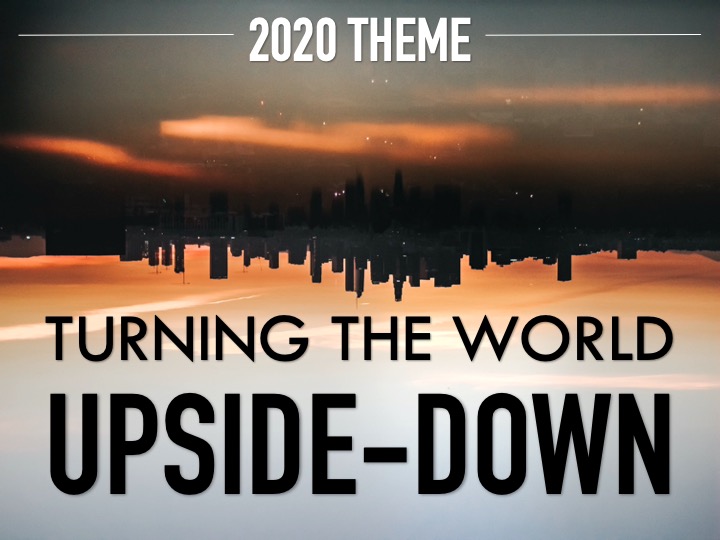 Psalm 63: 6-8 (NAS)
6 When I remember You on my bed,I meditate on You in the night watches,7 For You have been my help,And in the shadow of Your wings I sing for joy.8 My soul clings to You;Your right hand upholds me.
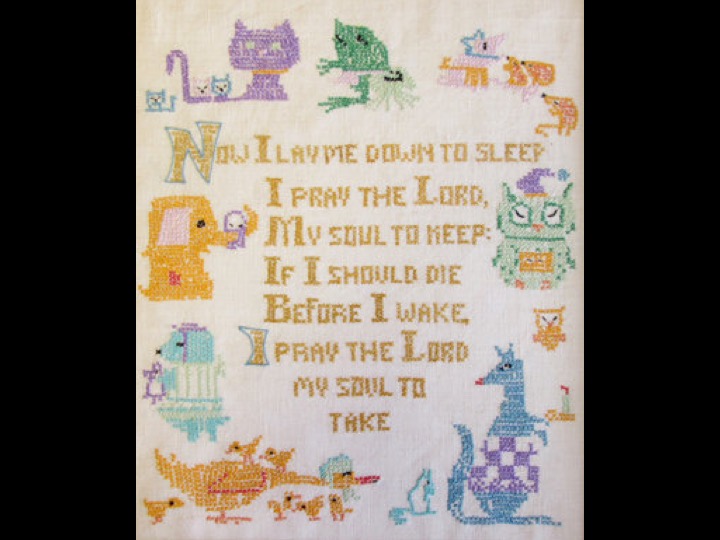 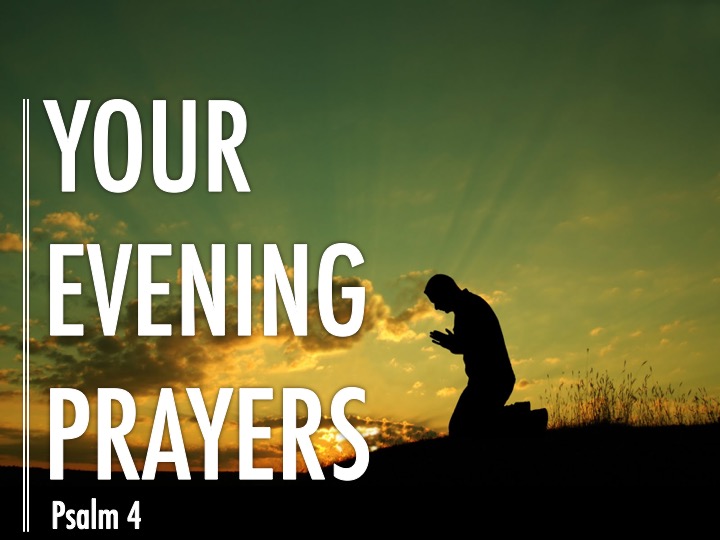 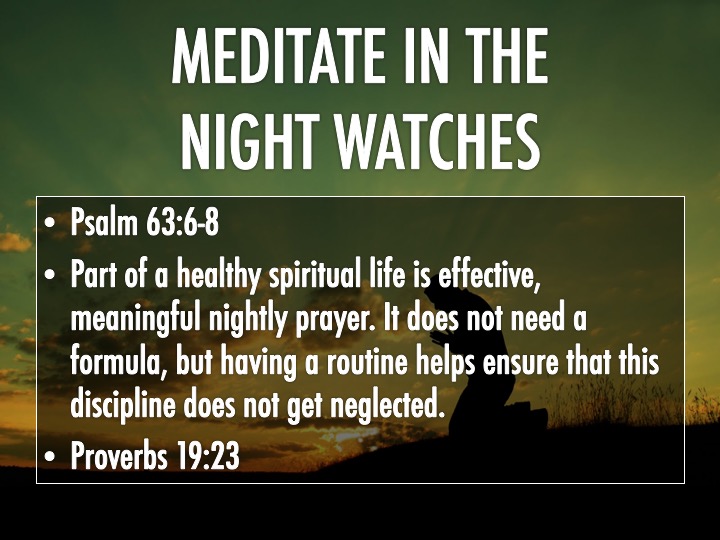 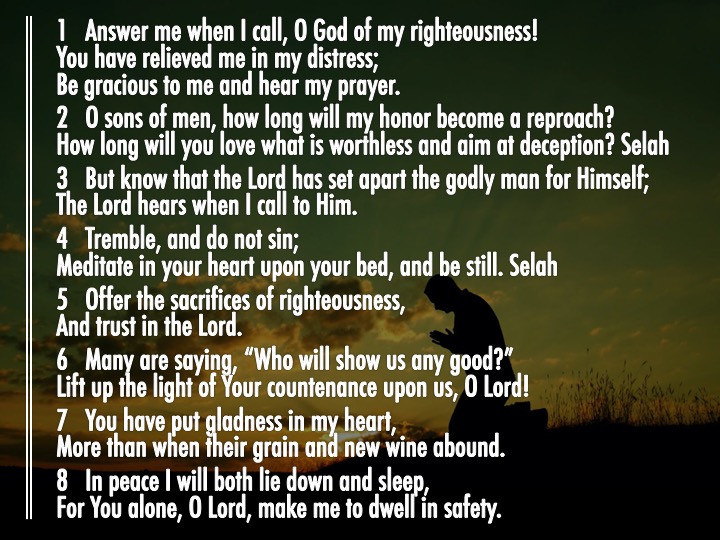 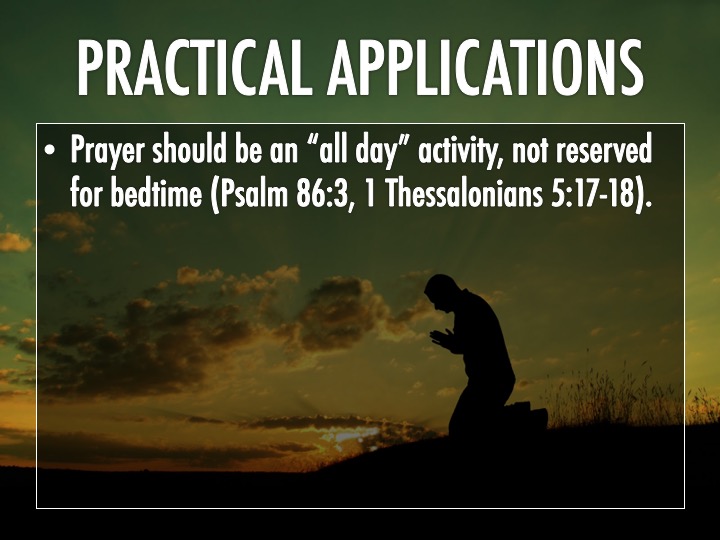 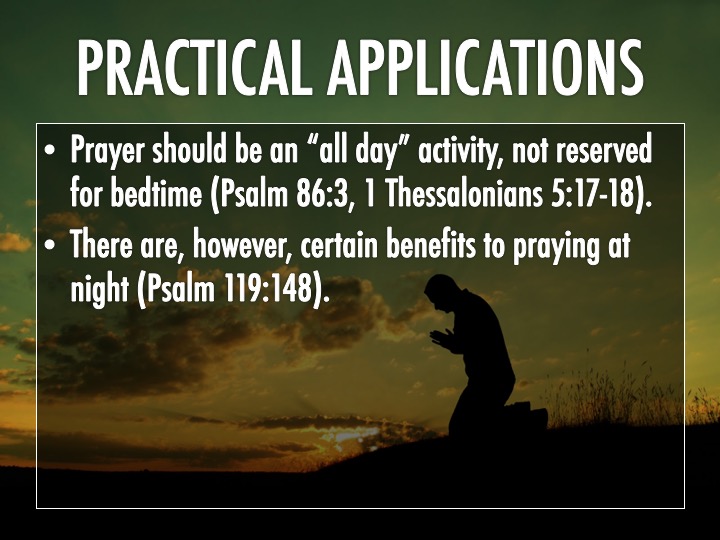 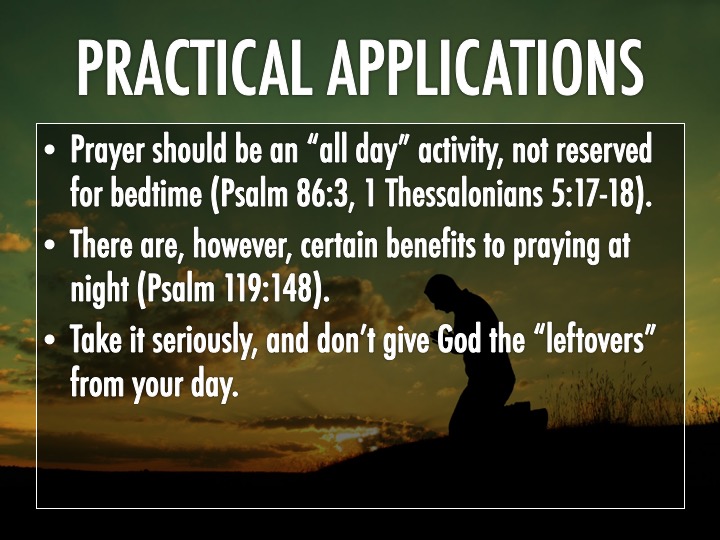 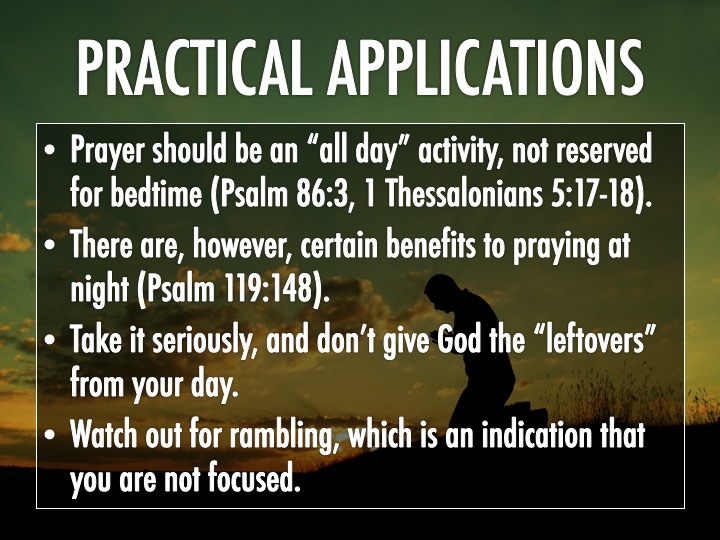 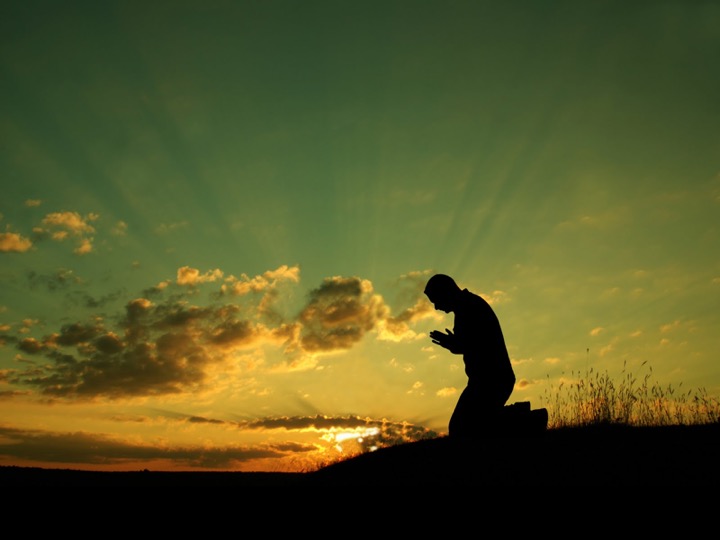